Kick-off meeting SP X2Optimization of laser-based surface analysis diagnostics
Hennie van der Meiden
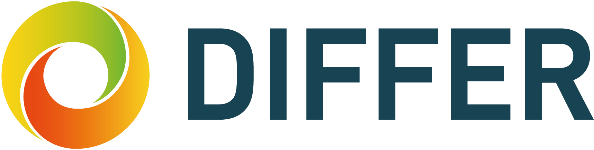 SP X.2: Optimization of laser-based surface analysis diagnostics
Announcements

Accelerator DIFFER operational, NRA analysis samples LIBS campaign doneBut contradictions found between LIBS and NRA (influence seeding):
   -  NRA: highest D retention with Ne seeding, lowest with He seeding       -  LIBS: highest retention N2, lowest He
   Also doubts about given oxygen content  Investigation to be continued!
 
Magnum-PSI/PSI-2 operational

We need samples for linear devices and Be campaign.  Antti will comment 

LIBS project in JET on-hold, awaiting outcome internal discussion at JET

In this work package: using LIBS as a tool for investigating samples/tiles from toroidal device is removed. In this work package only LIBS techniques/physics
[Speaker Notes: Facilties: JUST GIVE the integral numbers for the groups
PD: Plasma devices (MAGNUM, PSI-2, UPP, TOMAS, GyM) 
HHF: JUDITH, GLADIS, QSPA, OLMAT
Analysis station: Ion beam
If Facilties, Modelling, Link not applicable, remove the lines. I assume that it is EITHER EXPERIMENT or MODELLING, thus 1 more line for TASKS or Deliveables.]
SP X.2: Optimization of laser-based surface analysis diagnostics
Main tasks for this year 2023:
Optimized conditions for LIBS in absolute content and depth resolution at pressures up to 1 bar air
Absolute quantification of D and composition in Be-mixed layers (with depth resolution)

Influence of Tsurface and impurities (seeding products) on absolute fuel retention and outgassing values

Machine learning
[Speaker Notes: Facilties: JUST GIVE the integral numbers for the groups
PD: Plasma devices (MAGNUM, PSI-2, UPP, TOMAS, GyM) 
HHF: JUDITH, GLADIS, QSPA, OLMAT
Analysis station: Ion beam
If Facilties, Modelling, Link not applicable, remove the lines. I assume that it is EITHER EXPERIMENT or MODELLING, thus 1 more line for TASKS or Deliveables.]
Back-up
IBA retention:
	IU  WFW – HP  EU
LIBS retention (average intensity)
IU: 10-60
HP: 20-90
EU: 20-100
WFW: 5-200
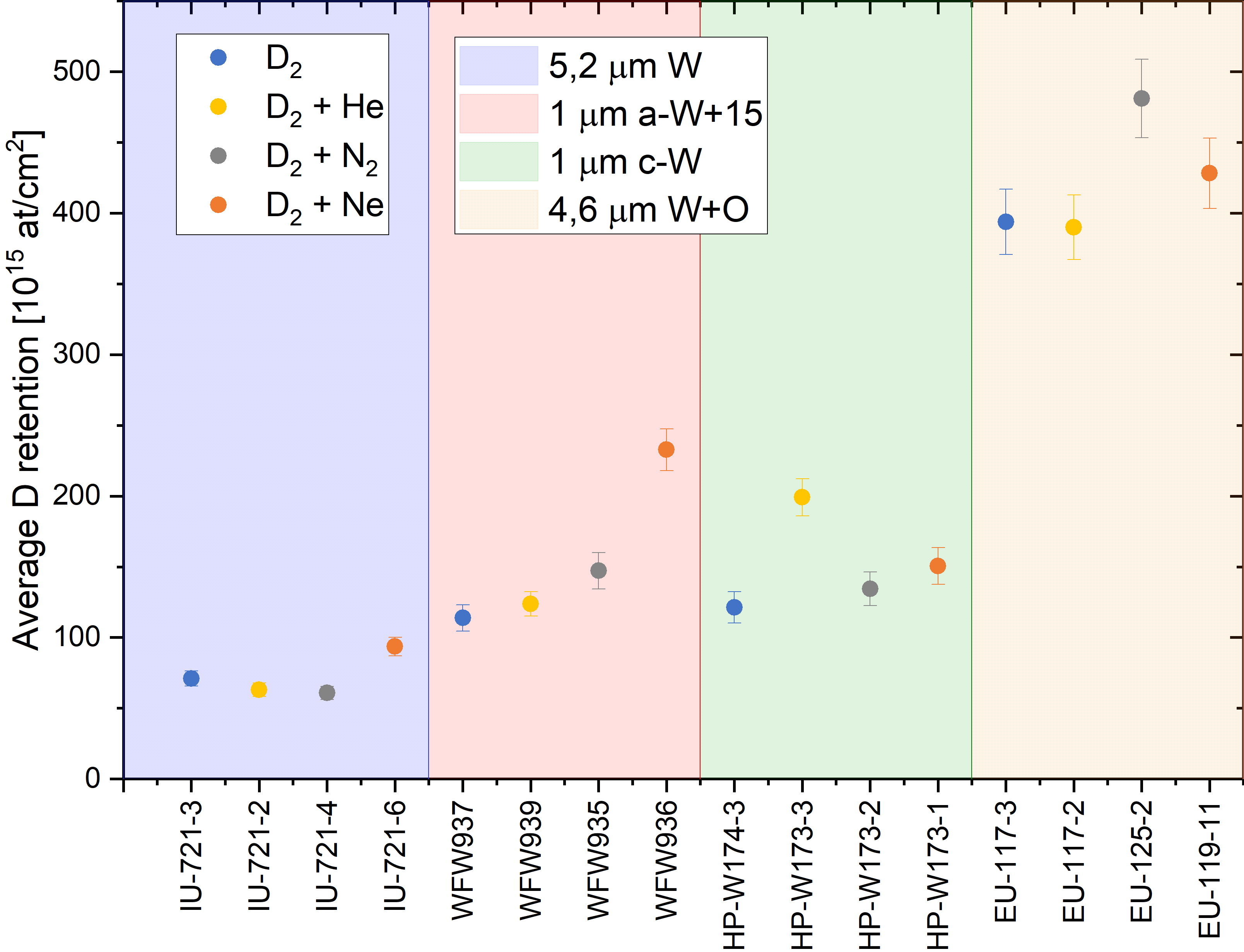 Why does D retention in EU and IU differ so much?
[Speaker Notes: Facilties: JUST GIVE the integral numbers for the groups
PD: Plasma devices (MAGNUM, PSI-2, UPP, TOMAS, GyM) 
HHF: JUDITH, GLADIS, QSPA, OLMAT
Analysis station: Ion beam
If Facilties, Modelling, Link not applicable, remove the lines. I assume that it is EITHER EXPERIMENT or MODELLING, thus 1 more line for TASKS or Deliveables.]